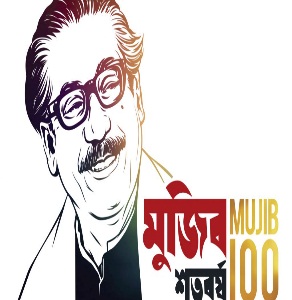 মাল্টিমিডিয়া শ্রেনিতে স্বাগতম
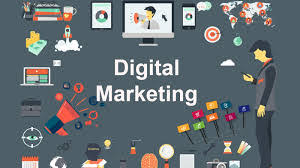 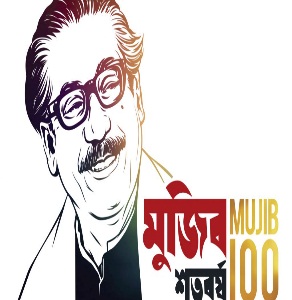 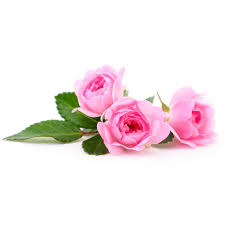 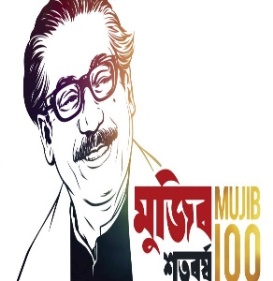 পরিচিতি
শ্রেণীঃ ৮ম
বিষয়ঃ তথ্য ও যোগাযোগ প্রযুক্তি 
অধ্যায়-৫
পাঠ- ৬৯
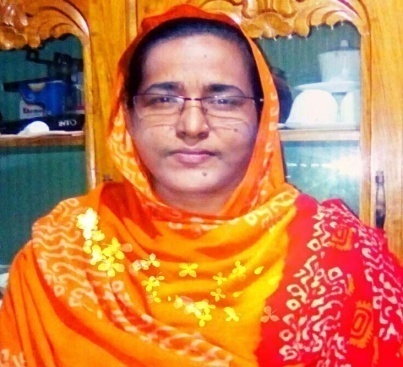 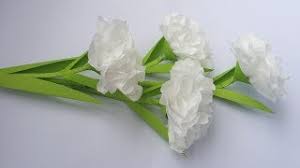 সাদিয়া আফরিন
সহকারী শিক্ষিকা( আই.সি.টি)
দৌলতপুর বহুমূথী উচ্চ বিদ্যালয়
বেলকুচি,সিরাজগঞ্জ ।
01726502038
safrinmadha@gmail.com
নিচের ছবিগুলো ভালভাবে লক্ষ্য কর ।
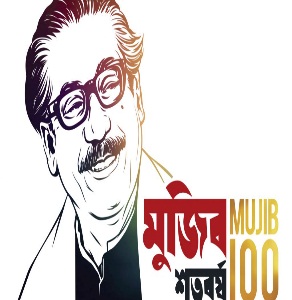 বার্তা
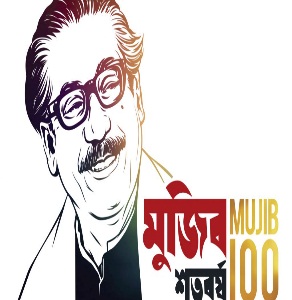 আজকের পাঠ
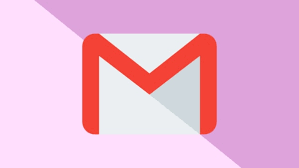 E-
Mail
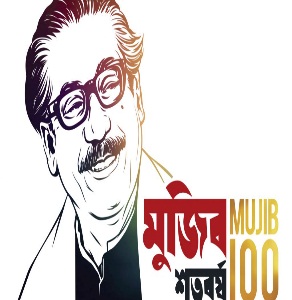 ইমেইল খোলার নিয়ম বর্ণনা করতে পারবে
ই-মেইল কী বলতে পারবে্।
ইমেইল খোলার নিয়ম বর্ণনা করতে পারবে
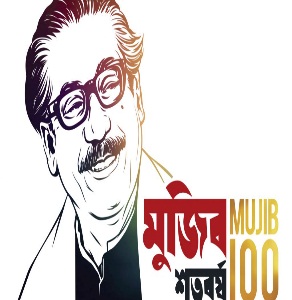 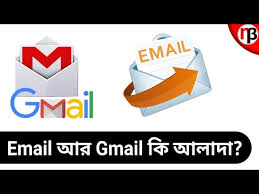 ই-মেইল: কমপিউটার নেটওয়ার্কিং প্রক্রিয়ায় বিভিন্ন ধরনের তথ্যাবলী আদান- প্রদানের প্রক্রিয়াকেই ই-মেইল বলে|
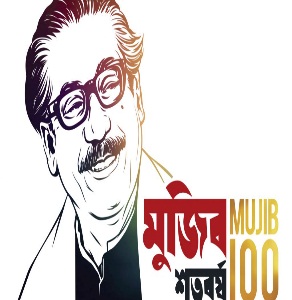 এসো  আমরা ই-মেইল জানার আগে ইমেইল ও জি-মেইল  সম্পর্কে ভালভাবে জেনে নেই ।
ই-মেইল: কমপিউটার নেটওয়ার্কিং প্রক্রিয়ায় বিভিন্ন ধরনের তথ্যাবলী আদান- প্রদানের প্রক্রিয়াকেই ই-মেইল বলে|
ই-মেইল, এছাড়াও ইলেক্ট্রনিক মেইল নামে পরিচিত, যোগাযোগের একটি ফর্ম যা কম্পিউটারের মাধ্যমে  বার্তা পাঠানো ।
জিমেইল  হ'ল গুগল দ্বারা নির্মিত একটি ইমেল পরিষেবা যা কোন  ডোমেইন এর মাধ্যমে প্রদান করা হয়। ডোমেইন অর্থ স্থান বা ঠিকানা ।
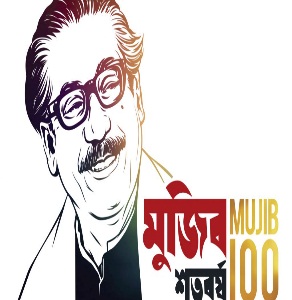 একক কাজ
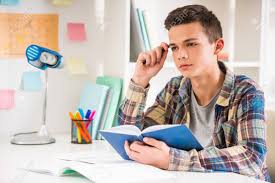 ই-মেইল কী ? তা নিজ নিজ খাতায় লিখ।
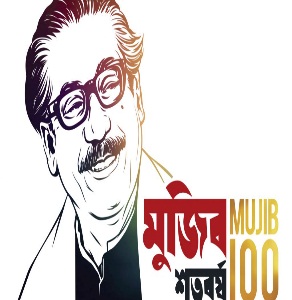 নিচের ছবিগুলো থেকে ভালভাবে যেনে নেই
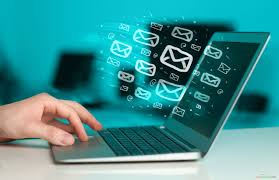 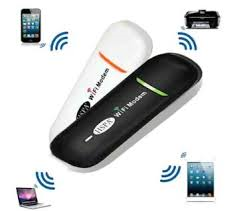 লেপটপ
মডেম
ইমেল খোলার জন্য কম্পিউটার ও মডেমের প্রয়োজন হয়, এ ছাড়াও মোবাইল  ফোনের মাধ্যমেও ইমেল খোলা যায়।
ইমেইল ঠিকানা খোলা :
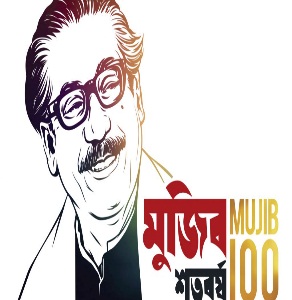 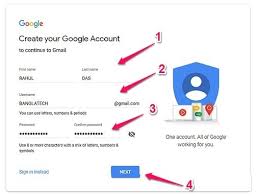 ইন্টারনেট সংযুক্তের মাধ্যমে প্রথমেই সেবাদাতা সাইটি বেছেনিব যেমন – ইয়াহু - মেইল, জি-মেইল, হট-মেইল  ইত্যাদি যে কোন একটা । তারপর  নতুন  ইমেইল  খোলার জন্য  সাইন আপ বা 
নিবন্ধন  করতে হবে  । তারপর  ফর্মপুরনের  মাধ্যমে  ID ও  Password  এর গোপনিয়তা  রাখতে হবে।
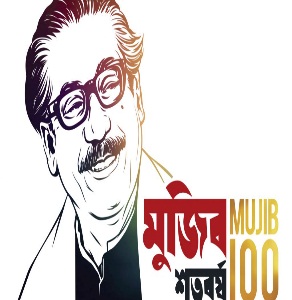 জোড়ায় কাজ:
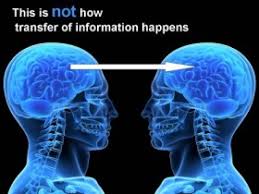 কি কি ডিভাইস এর মাধ্যমে  ইমেইল খোলা যায় ? প্রতি দুইজনে -একজনের খাতায় লিখ।
ইমেইল পাঠানোর পদ্ধতি
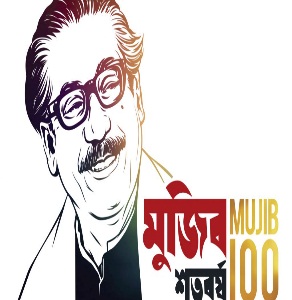 ইমেইল পাঠানোর পদ্ধতি
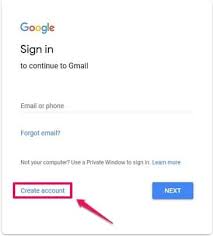 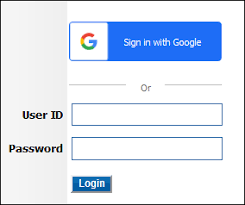 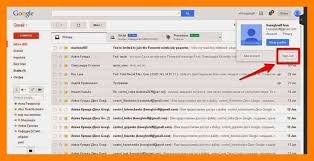 ইমেইল পাঠানোর নিয়ম :
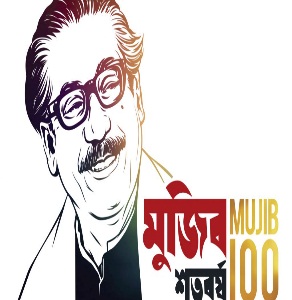 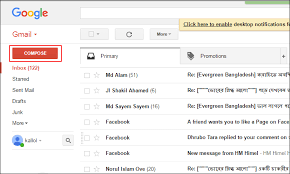 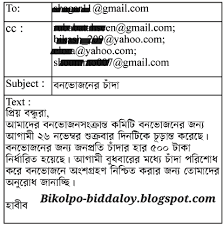 প্রথমে যে ডোমেন  এ তোমার  ইমেইল খুলছো তা Open  করে  সাইন ইন  করে  তার পর  User ID  & Password দিলে   Compost   select  করে  প্রয়োজনীয় তথ্য দিয়ে  Sent করতে হবে।
ইমেইল পাঠানোর নিয়ম উপস্থাপন কর ।
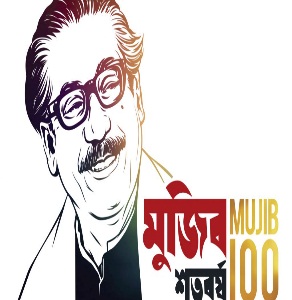 দলীয় কাজ:
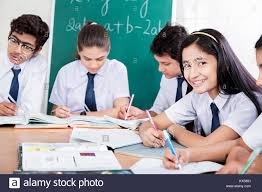 ইমেইল পাঠানোর নিয়ম প্রতি দল থেকে একজন করে উপস্থাপন কর ।
ইমেইল পাঠানোর পদ্ধতি
মূল্যায়ন
ইমেইল কী ?
(ক) ইমারজেন্সি মেইল   (খ) ইলেকট্রিকাল  মেইল   (গ)ইঞ্জিনিয়ারিং মেইল  (ঘ)ইলেকট্রনিক মেইল

বাংলা  সার্চ ইঞ্জিন কোনটি ?

(ক) রিং   (খ) গুগল   (গ)  ইয়াহু   (ঘ ) পিপিলিকা

ইমেল  পাসওয়ার্ড  কত  থেকে কত ডিজিটের মধ্যে থাকবে?

(ক)৬থেকে ৩২ ডিজিট (খ) ৮থেকে ৩২ ডিজিট (গ) ৯থেকে ৩২ ডিজিট (ঘ) ১০থেকে ৩২ ডিজিট
ইমেইল পাঠানোর পদ্ধতি
বাড়ীর কাজ
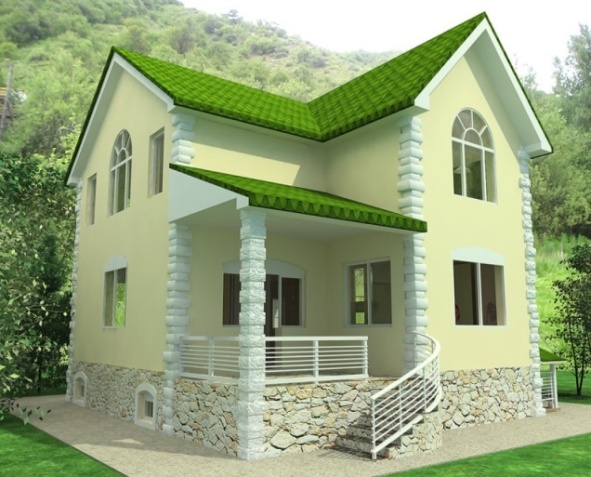 ইমেইল পাঠানোর পদ্ধতি বাড়ি থেকে লিখে নিয়ে আসবে।
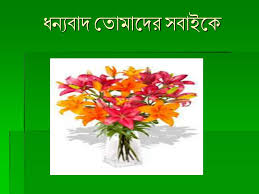